РОСІЯ
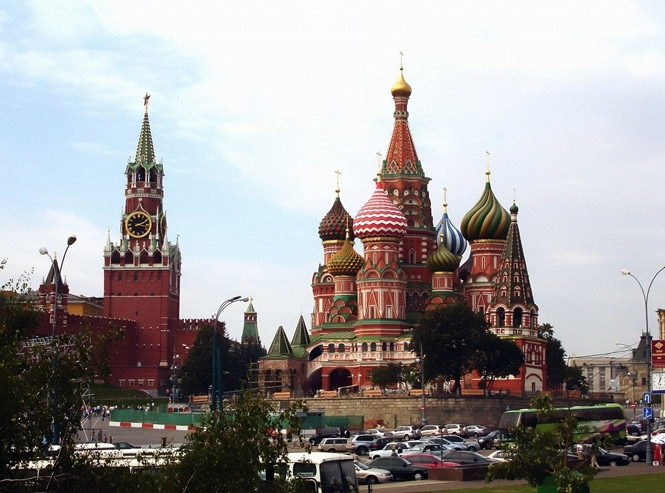 Після розпаду СРСР
Російська Федерація
Прапор
Герб
Розташування
Загальні відомості
1990-ті роки
2000-ні роки
2010-ті роки
факти з минулого Московії
4